БЕРЕГИ ПРИРОДУ!
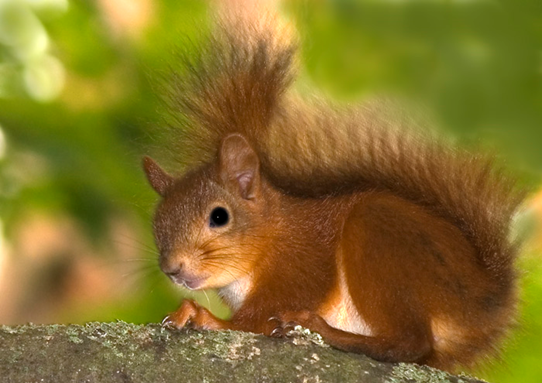 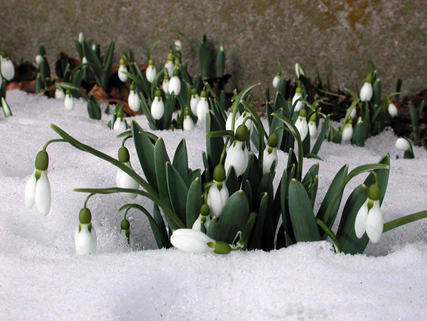 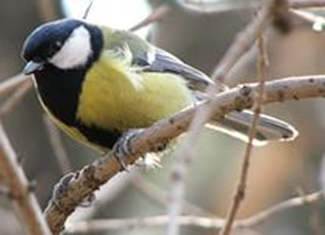 лесник
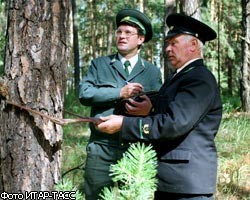